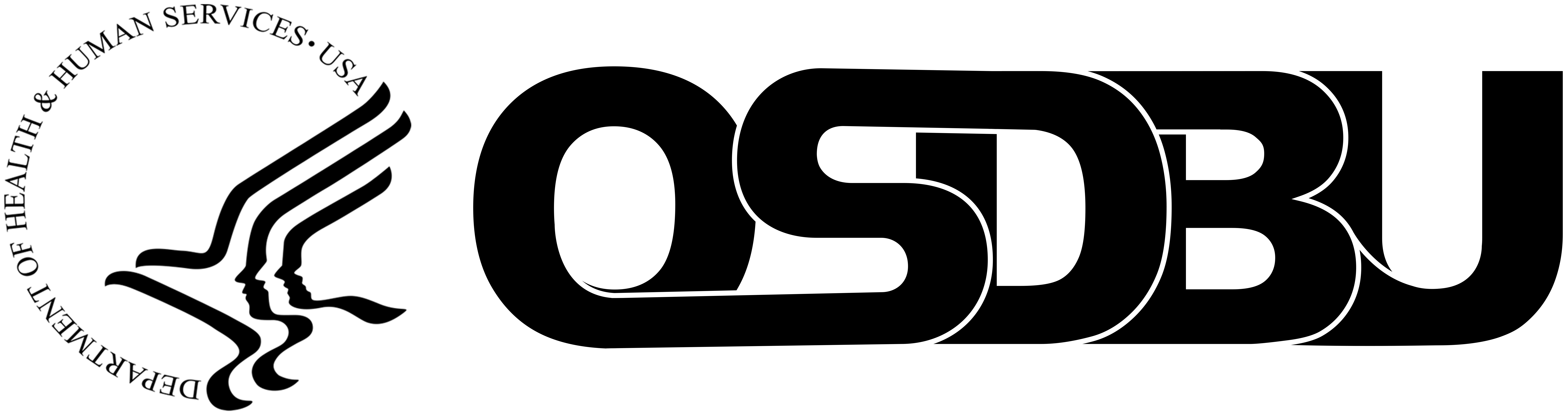 HHS OSDBU UpdatesMontgomery county Chamber of commerce HHS OpportunitiesApril 18, 2024
Shannon Jackson, Executive DirectorHHS Office of Small and Disadvantaged Business Utilization (OSDBU)
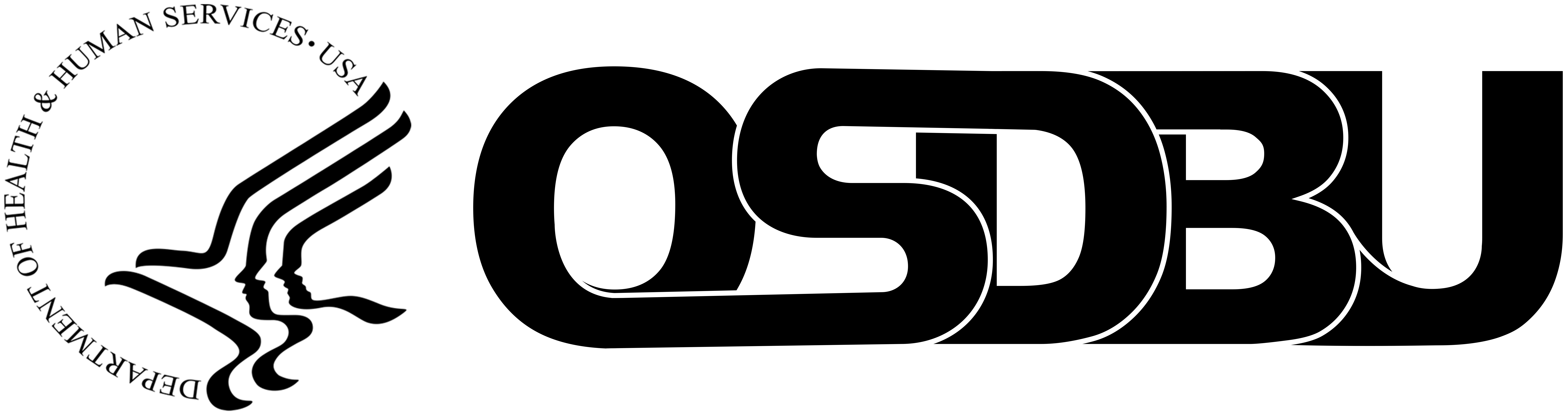 Mission
The Office of Small and Disadvantaged Business Utilization (OSDBU) maximizes the use of small businesses across the acquisition portfolio through outreach, policy, advocacy, and training to support the health and  well-being of the American people.
HHS Office of Small and Disadvantaged Business Utilization(OSDBU)
vision
Promote the health and well-being of the American people by building an agile and resilient industrial and manufacturing base that supports economic growth and development in the health and wellness community.
FY24 HHS OSDBU Focus areas
Growth + Predictability + Synchronization + Sustainability
HHS Small Business Professionals Based on OpDiv
HHS FY23 Small business goal achievements
Good News
In FY23, HHS achieved 3 out of the five small business goal categories!
Increased prime contract dollar spend in all small business categories
HHS FY24 Small business goals
FY23 Top HHS 10 Operating Divisions by Dollar Spend
FY23 Top HHS NAICS Codes
FY23 Top SB HHS NAICS Codes
*New* Vendor Engagement Events
Quarterly Get Ready for Procurement Opportunities With (G.R.O.W) HHS
Specifically targeting new entrant small businesses
Next one in June (Specific Date To Be Determined)
OpDiv Specific Industry Day Events 
April 24, 2024: NIH and ARPA-H HBCU Enhancing Diversity and Inclusivity Conference (Bethesda, MD) - Registration Open!
May 15-16, 2024: HHS and Department of Interior Buy Indian Small Business Industry Day (Phoenix, AZ) – Registration Open!
May 6 – 10, 2024: Administration for Children and Families (ACF) Advanced Planning to Briefing to Industry (Bethesda, MD) – Registration Open!
May 29, 2024: Food and Drug Administration (FDA) Women-Owned Small Business Industry Day
HHS-wide Industry Day in FY25
New Small Business Customer Experience (SBCX) Teaming Partner Portal
The SBCX Teaming Partner Portal feature offers:

SBCX Prime Business (OTSB or SB) users the ability to publish teaming opportunities tailored to target small business partners, by socio-economic category, NAICS, and keywords.
Prime business users will also have the ability to efficiently manage responses, make notes, and select preferred partners for collaboration.

It allows small business users of SBCX the ability to view new opportunities in a public dashboard, to easily track Teaming Opportunities they've been personally invited to, and the ability to respond to those invitations.
Designed to further facilitate collaboration and partnership opportunities for small businesses.
The SBCX Teaming Partner Portal went live on April 8, 2024
Visit osdbu.hhs.gov for more information
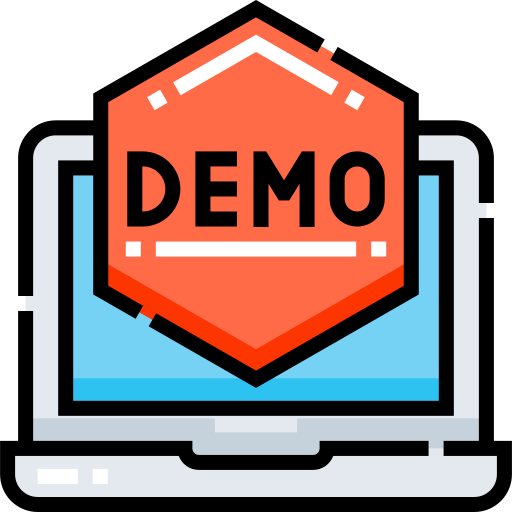 SBCX Teaming PartnerPortal Demonstration
In May(Specific Date TBD)
"If everyone is moving forward together, then success takes care of itself." 
                                                       – Henry Ford